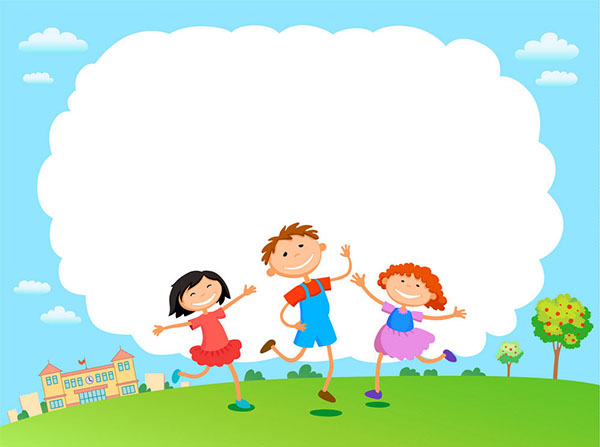 CHÀO MỪNG CÁC CON 
ĐẾN VỚI TIẾT TỰ NHIÊN VÀ XÃ HỘI LỚP 2
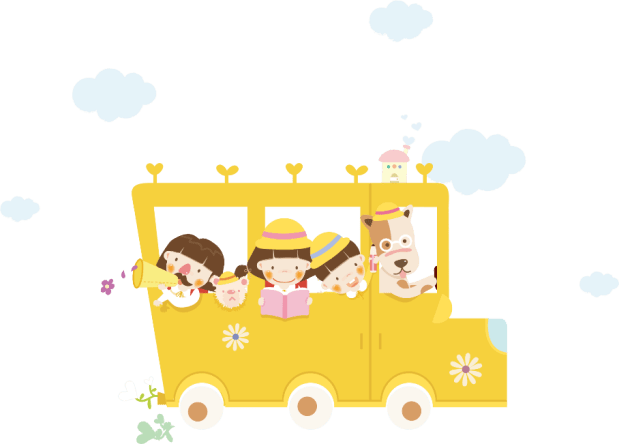 An toàn khi ở trường (tiết 3)
Bài 7
Yêu cầu cần đạt
- Học sinh biết cách phòng tránh nguy hiểm, rủi ro khi tham gia các hoạt động ở trường và cách phòng tránh.
*Phát triển năng lực và phẩm chất:
- Biết nguyên nhân dẫn đến một số tình huống nguy hiểm, rủi ro có thể xảy ra trong khi tham gia các hoạt động ở trường. Biết cách phòng tránh.
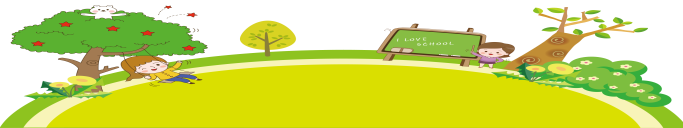 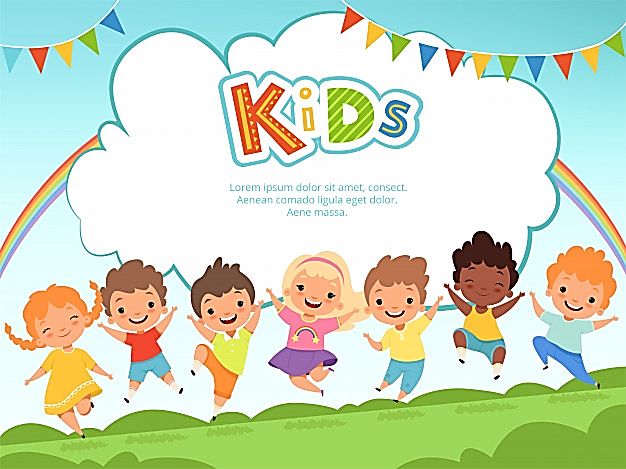 Vận dụng
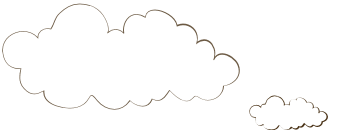 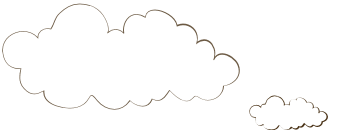 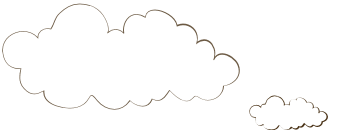 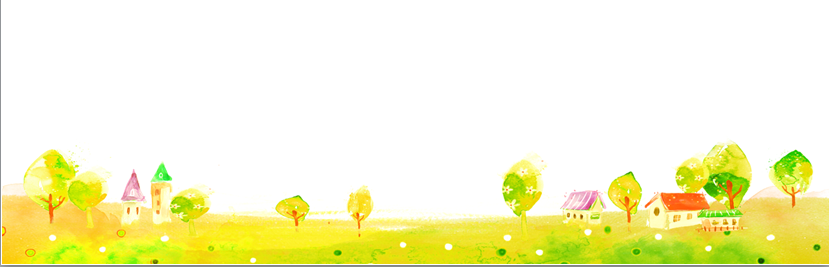 Thực hiện giữ an toàn khi tham gia các
 hoạt động ở trường.
2
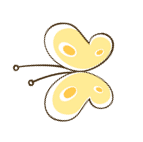 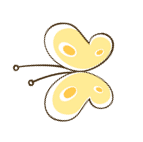 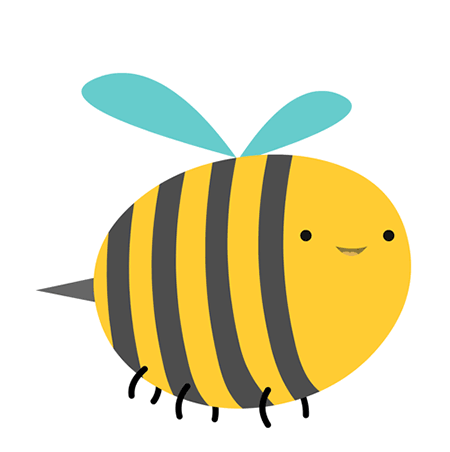 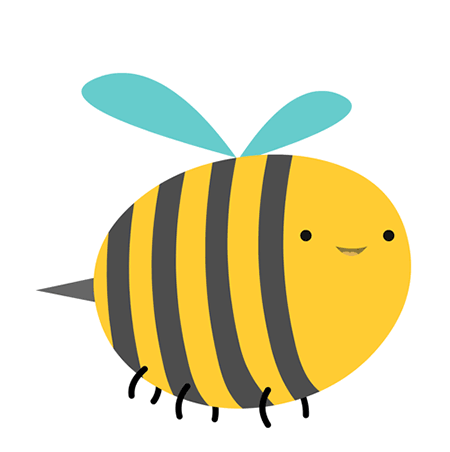 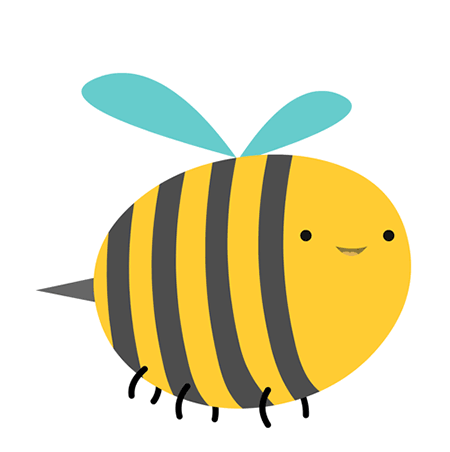 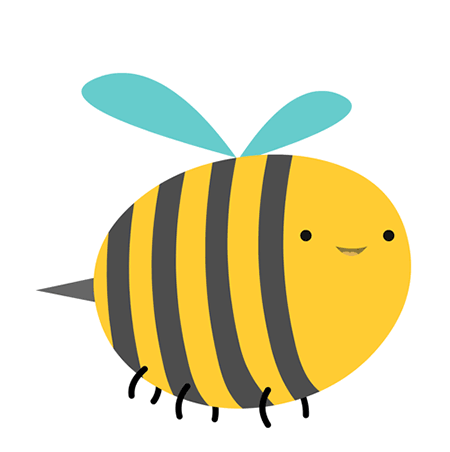 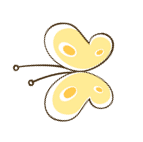 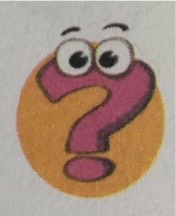 Kể những việc em đã làm để giữ an toàn khi tham gia các hoạt động ở trường.
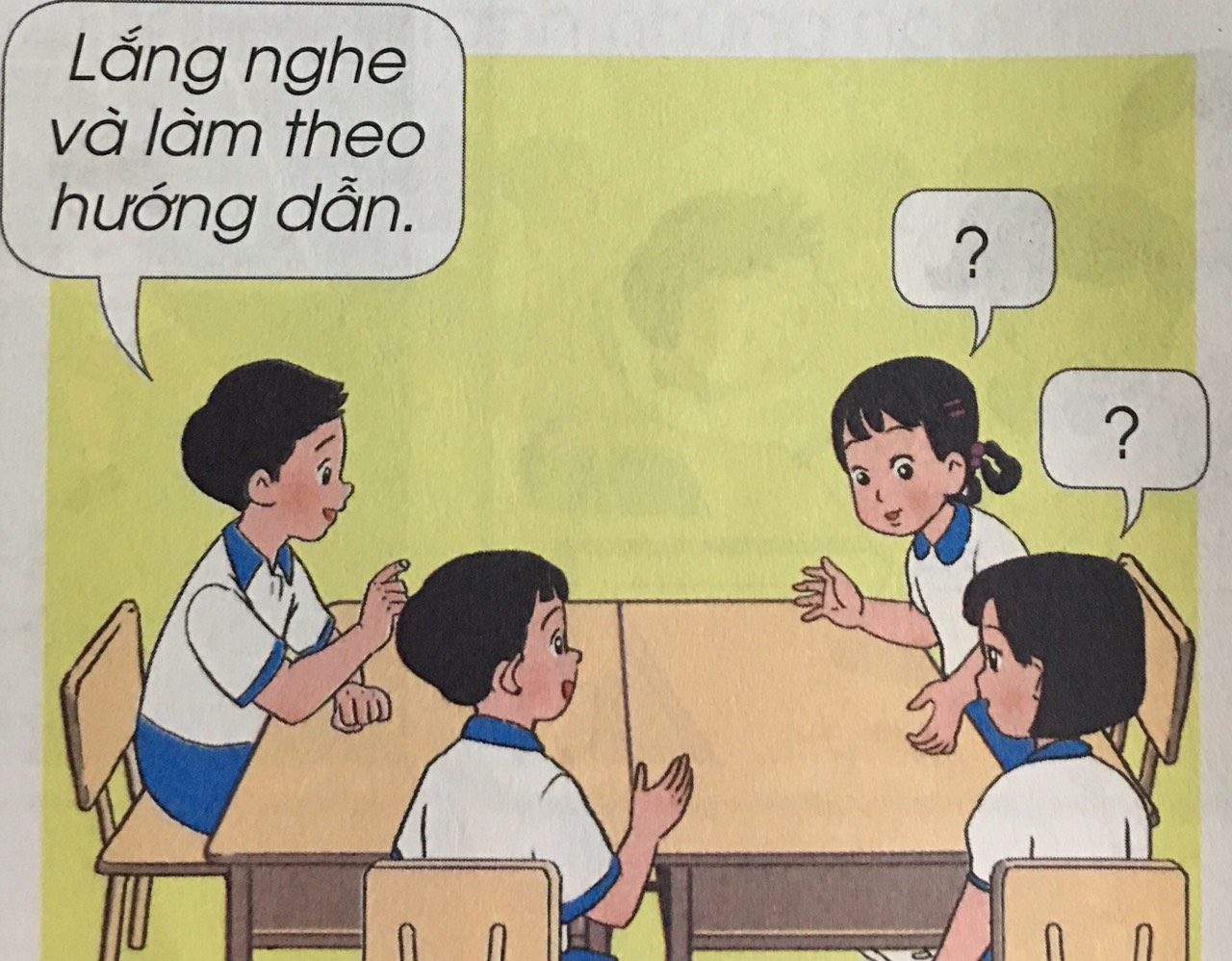 Để giữ an toàn khi tham gia các hoạt động ở trường, em cần chú ý: 
- Không chạy đuổi nhau trên sân trường.
- Mặc đồ an toàn khi tham gia các hoạt động ngoài trời.
- Không chơi các trò chơi nguy hiểm như trèo cây, đuổi bắt.
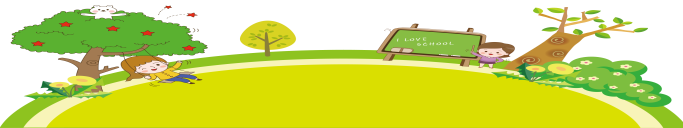 Viết khẩu hiệu hoặc cam kết thực hiện giữ an toàn khi tham gia các hoạt động ở trường.
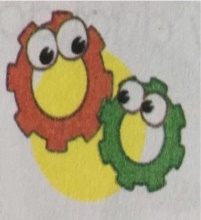 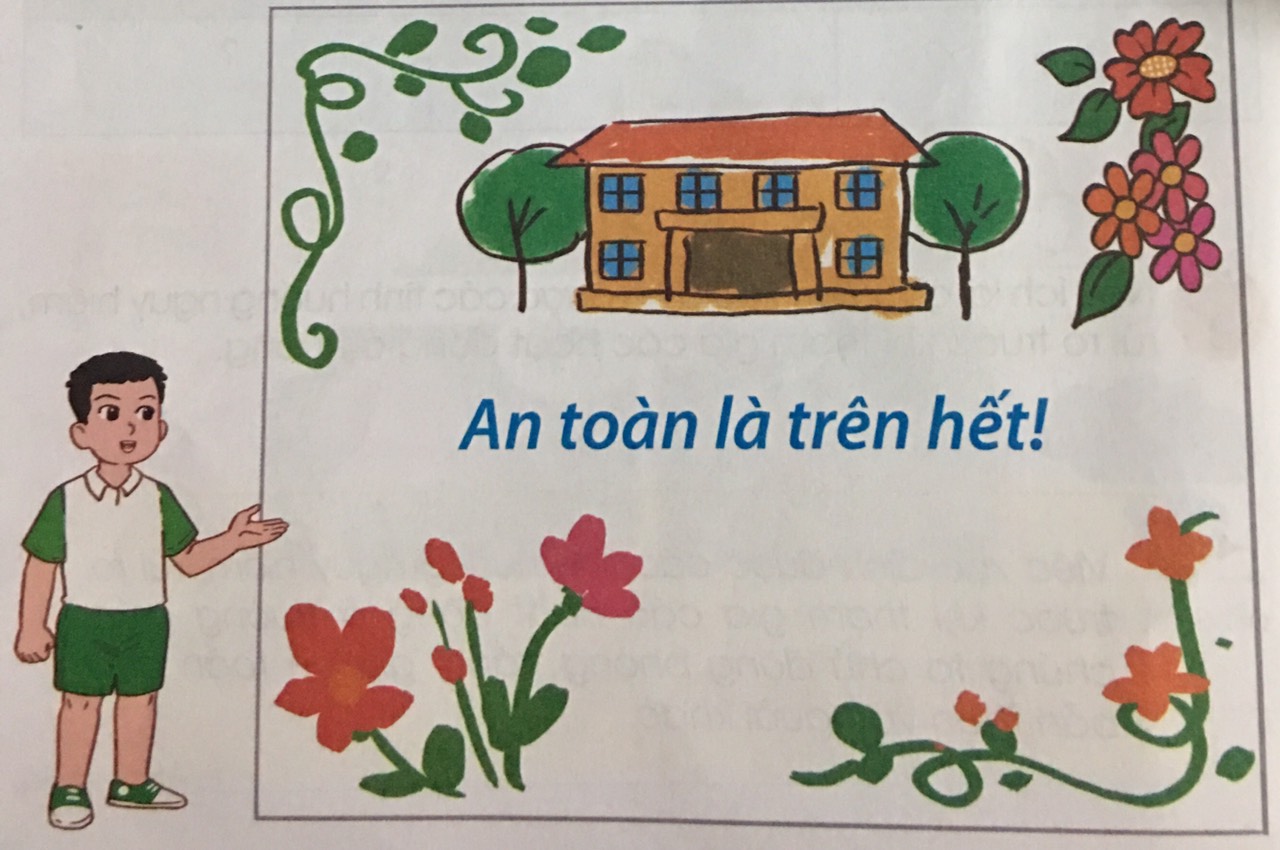 - An toàn là trên hết!
- An toàn trường học, hạnh phúc mọi nhà.
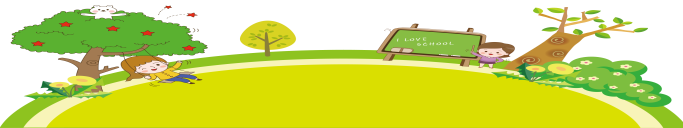 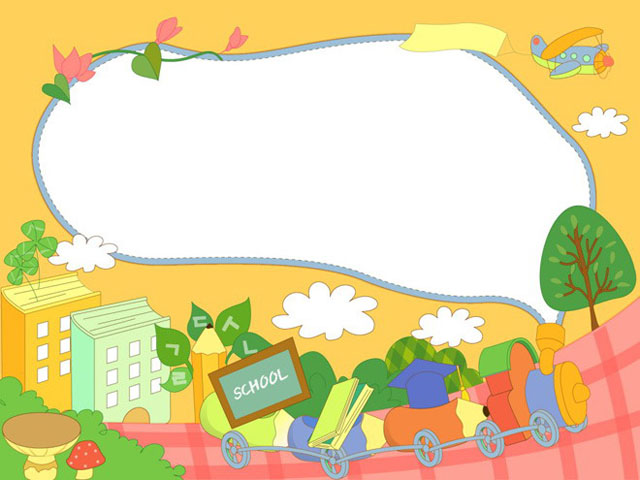 Chào các con. 
Chúc các con học tập tốt!